«Воспитание в коллективе, через коллектив, с помощью специально организованного коллектива» А.С. Макаренко
Летнее путешествие в мир славян
Цель:
личностное развитие школьников, формирование нравственных ценностей, коммуникативных навыков и активной гражданской позиции через знакомство с этнокультурными традициями русского народа.
Основные направления деятельности:
здоровьесбережение
 гражданско-патриотическое
нравственно-эстетическое
профилактическое (по предупреждению чрезвычайных ситуаций и охране жизни детей в летний период)
 физическое
 трудовое 
 техническое.
Лента времени
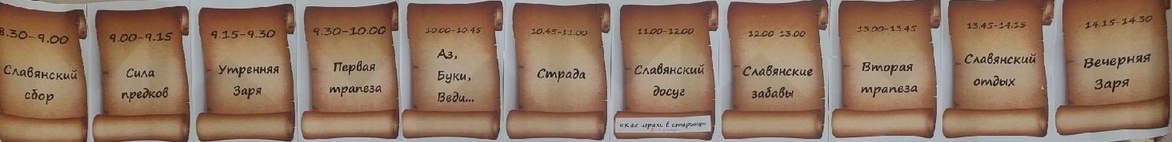 Планировочные листы
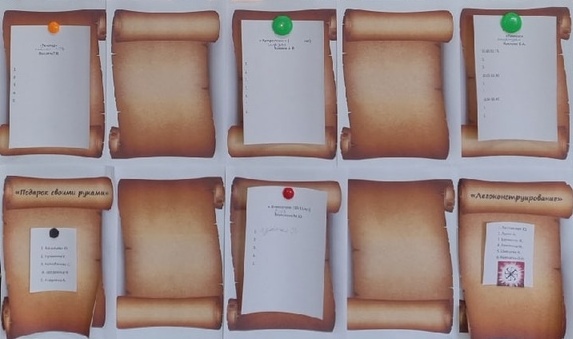 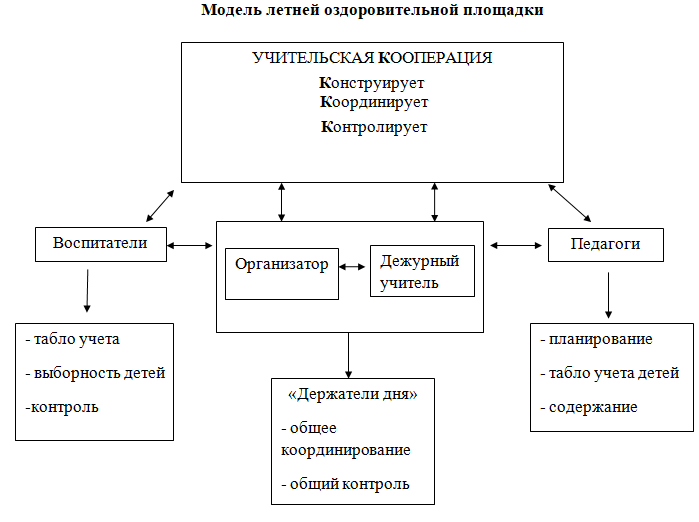 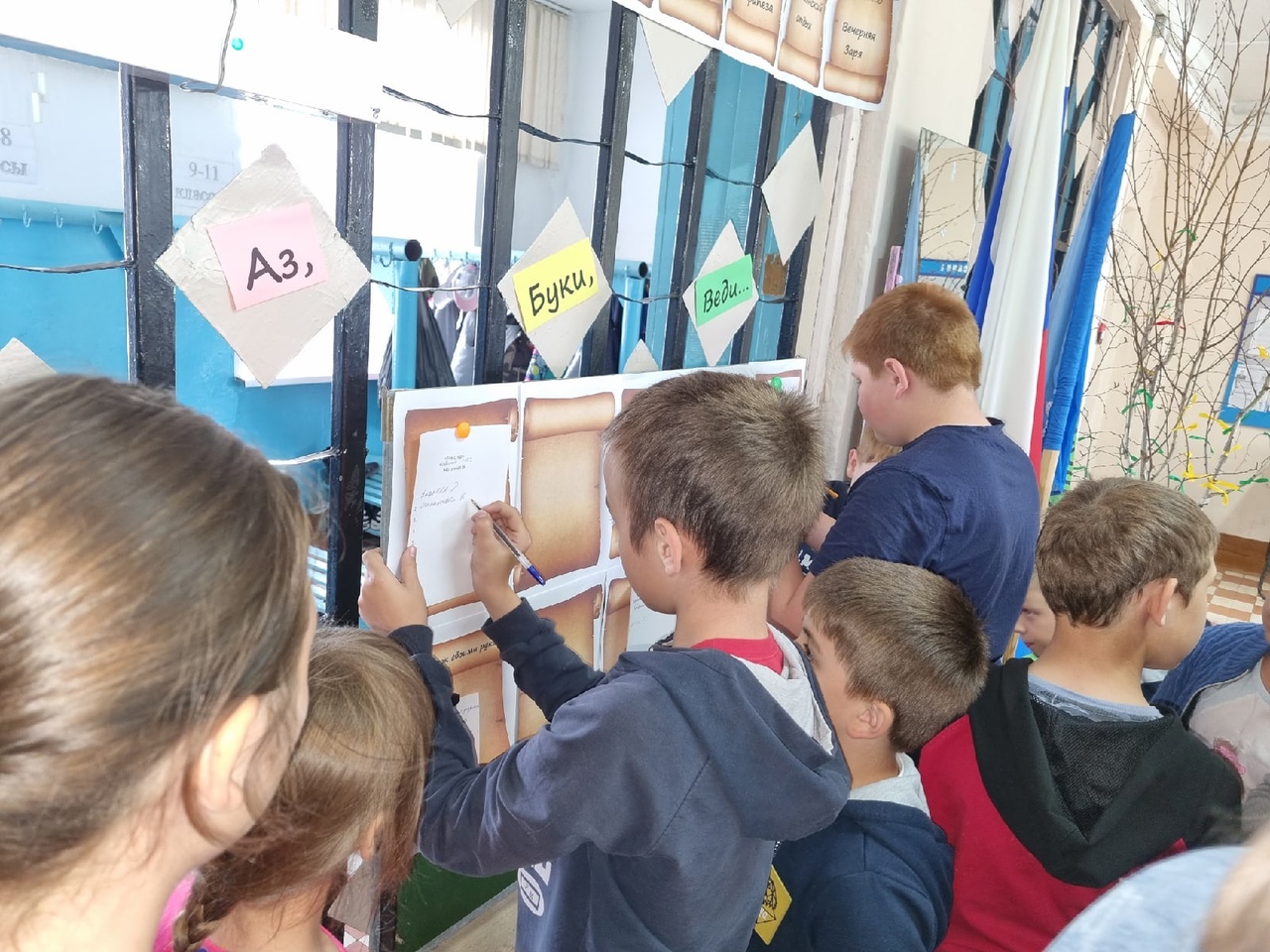 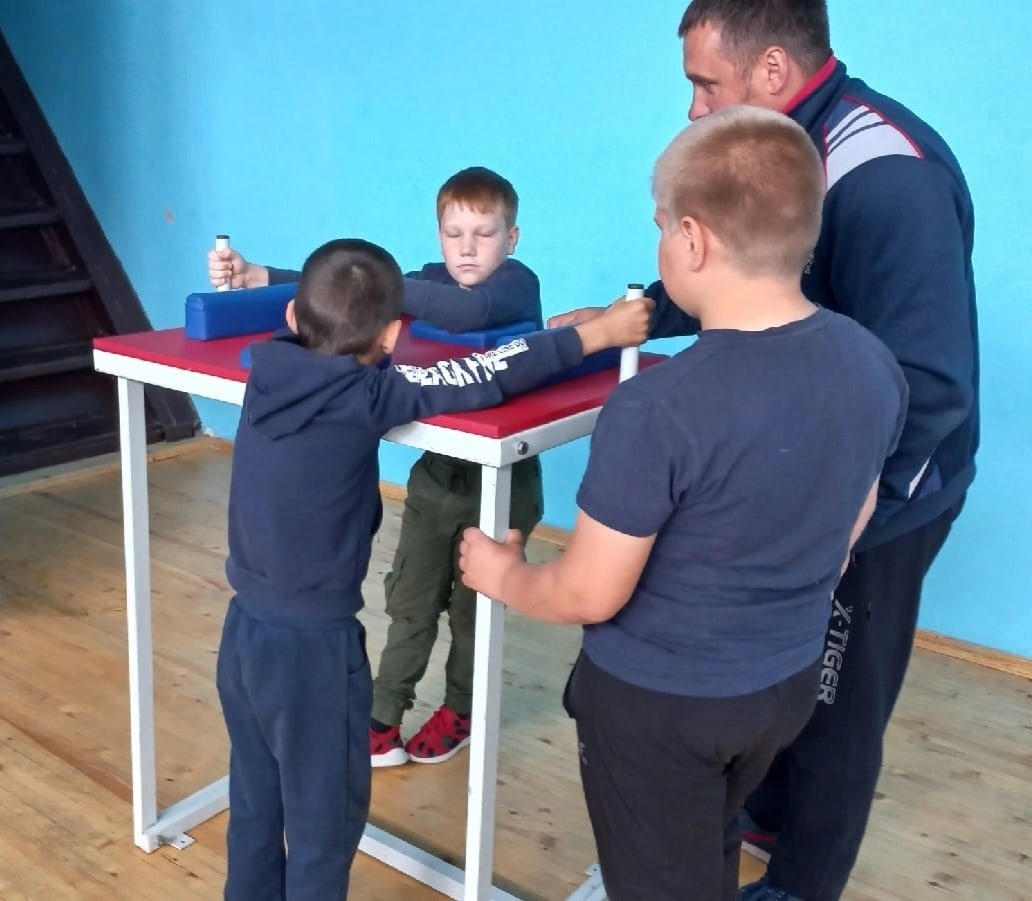 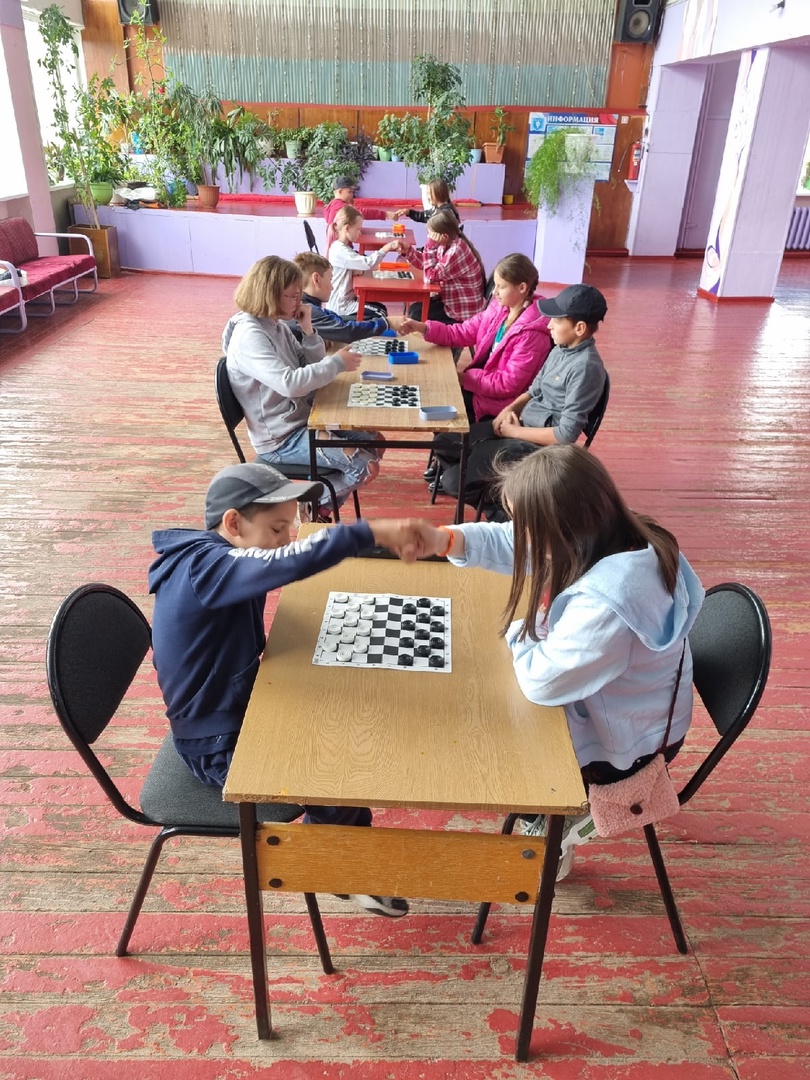 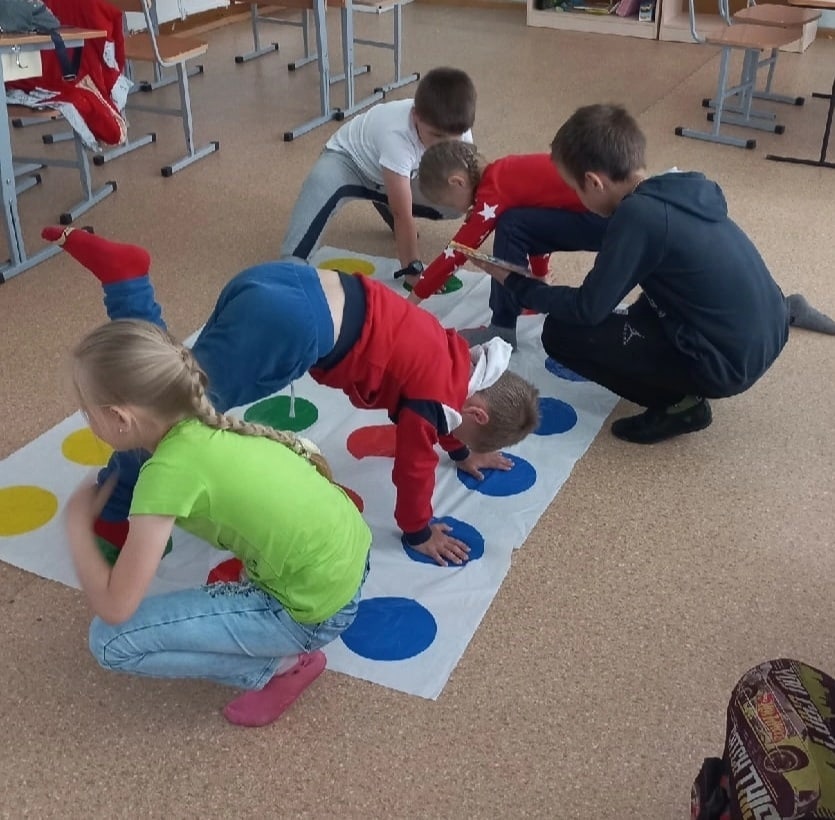 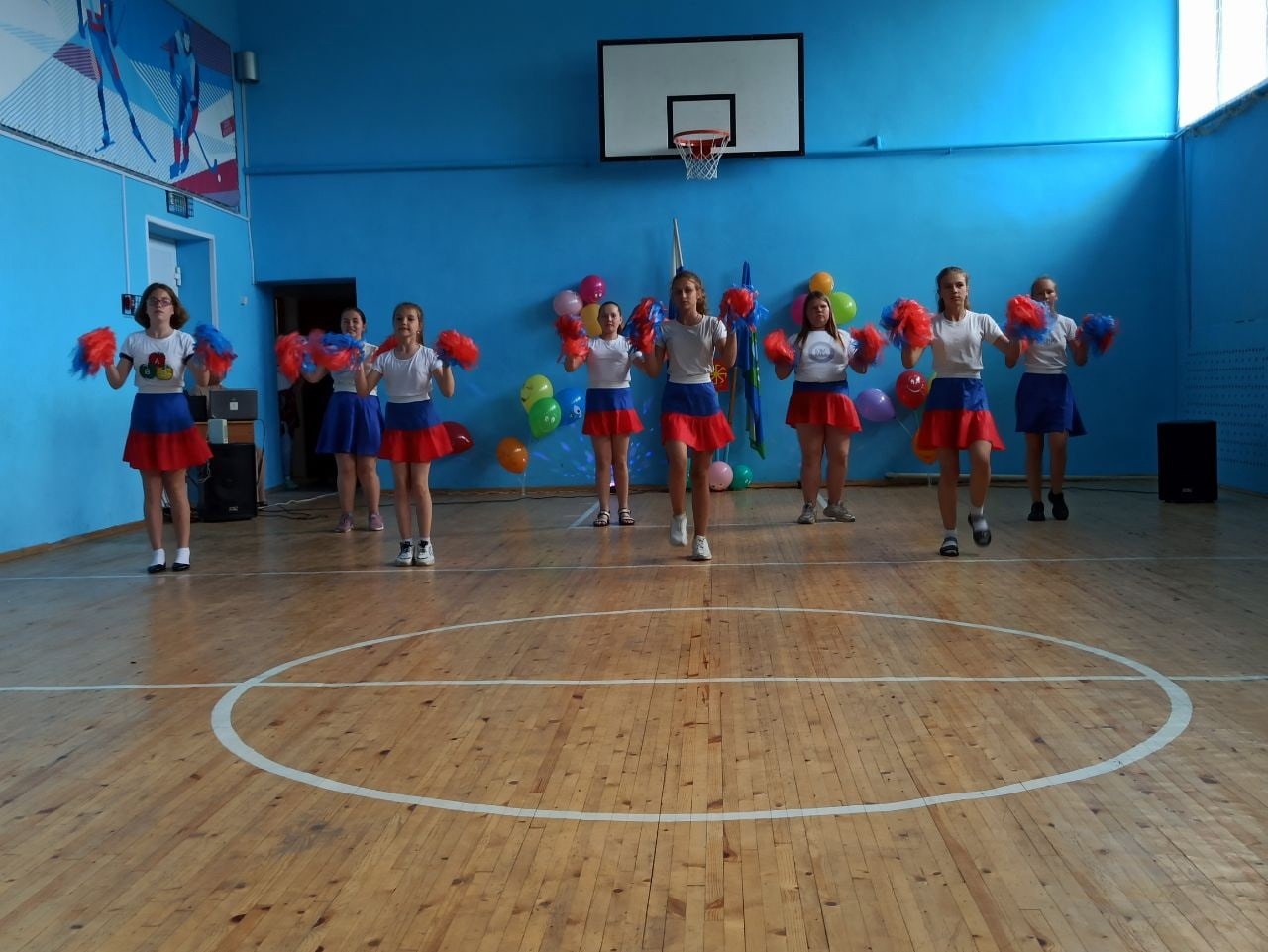 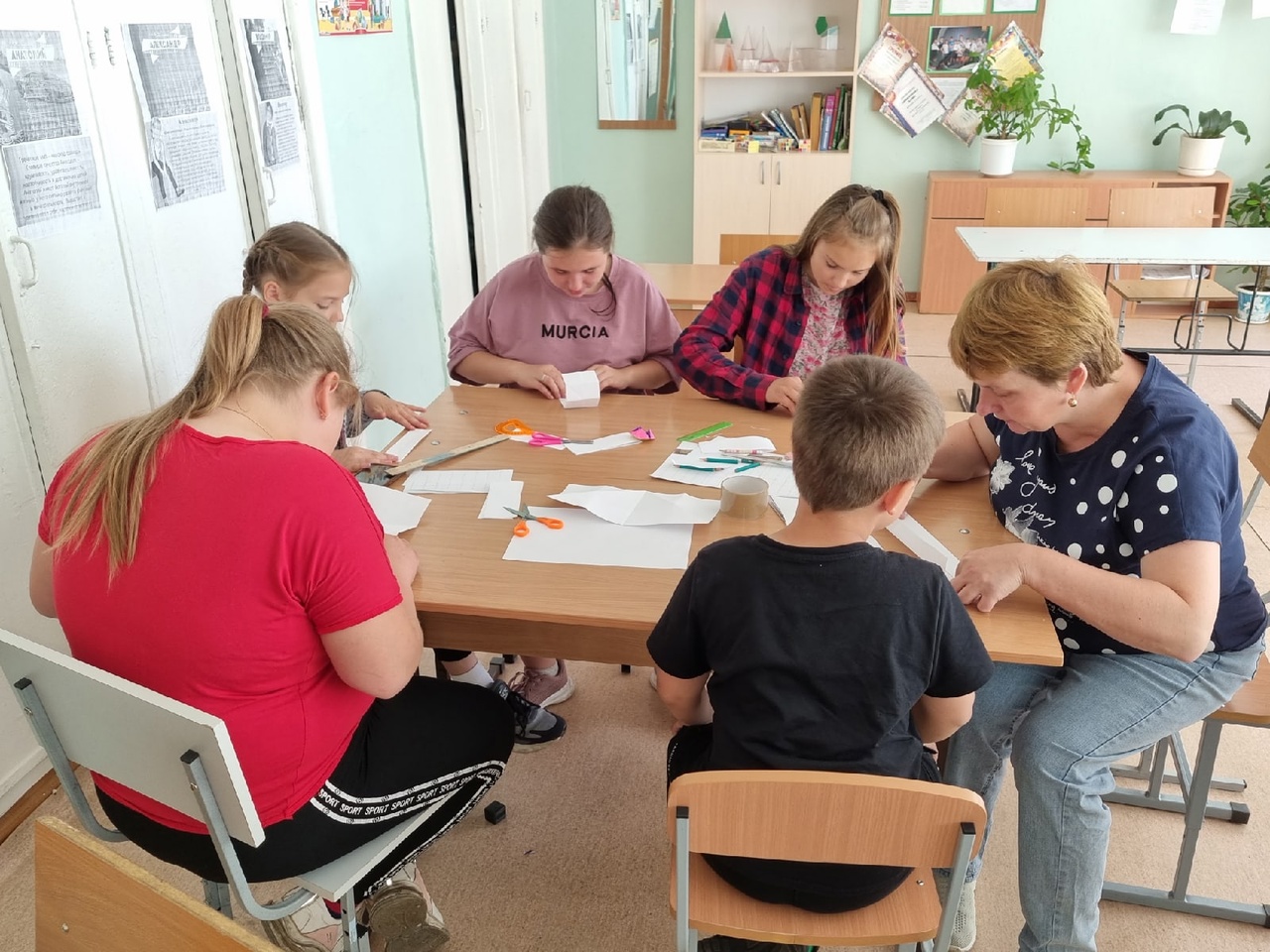 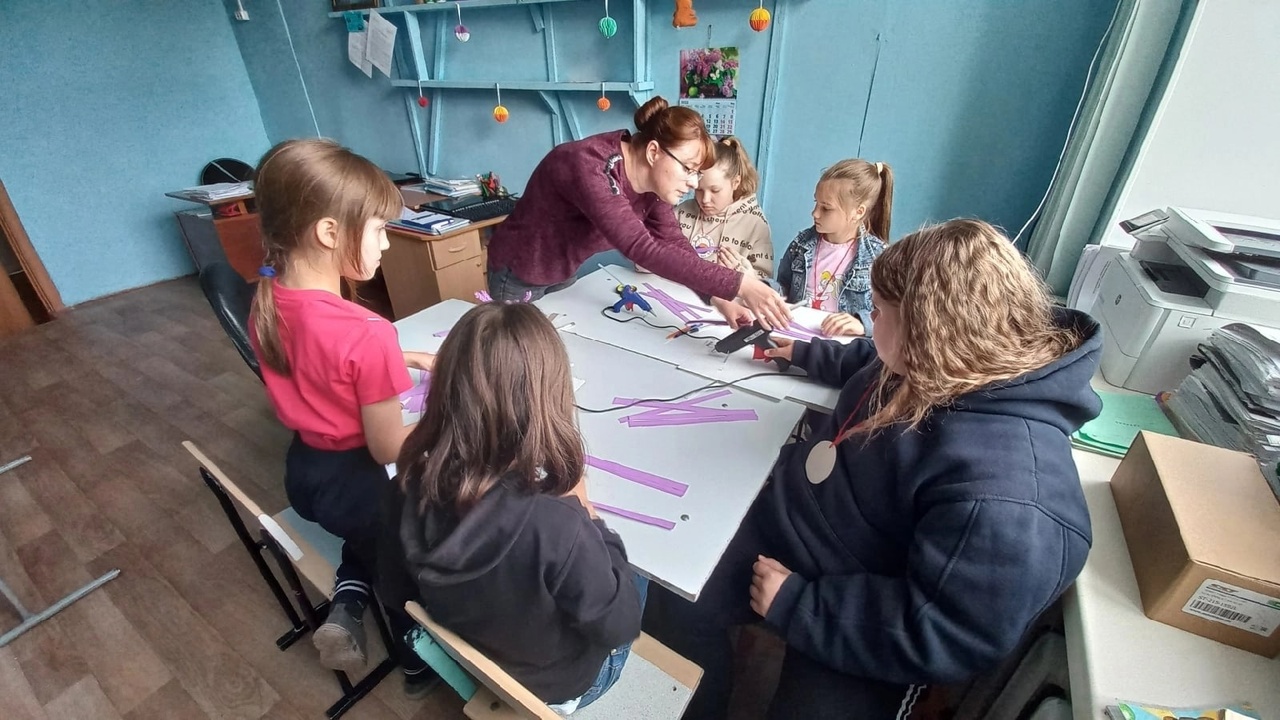 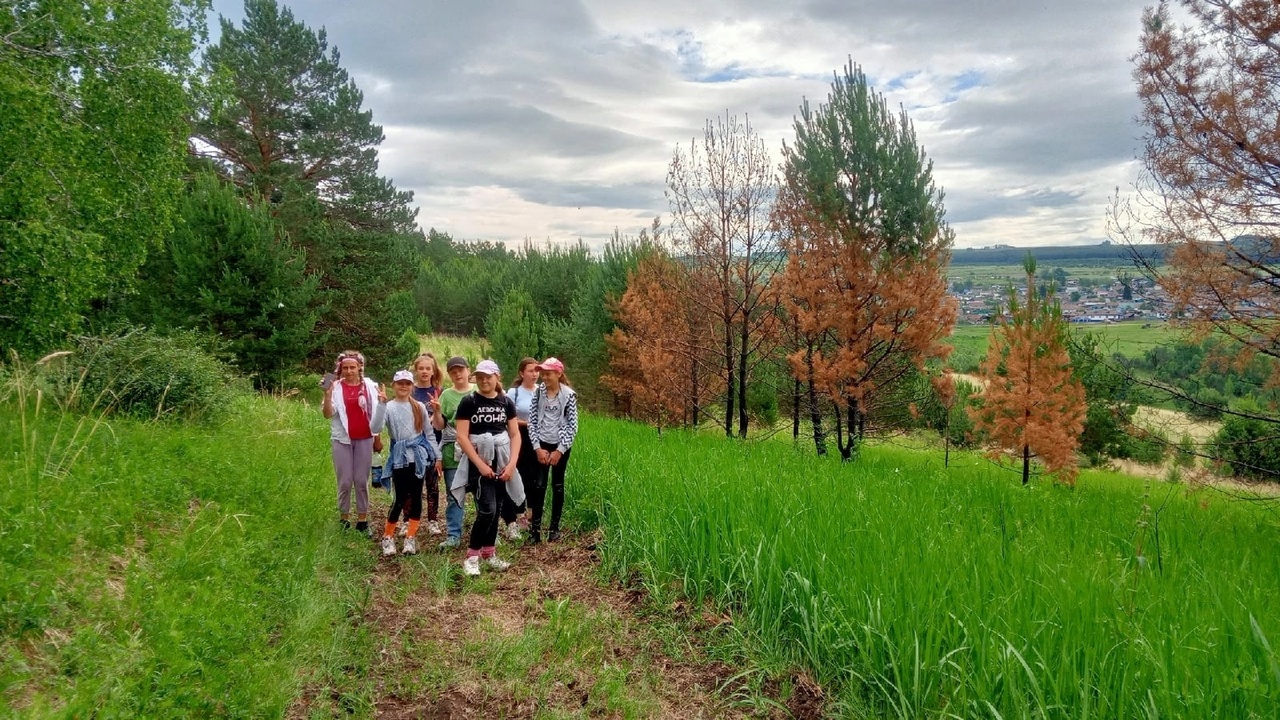 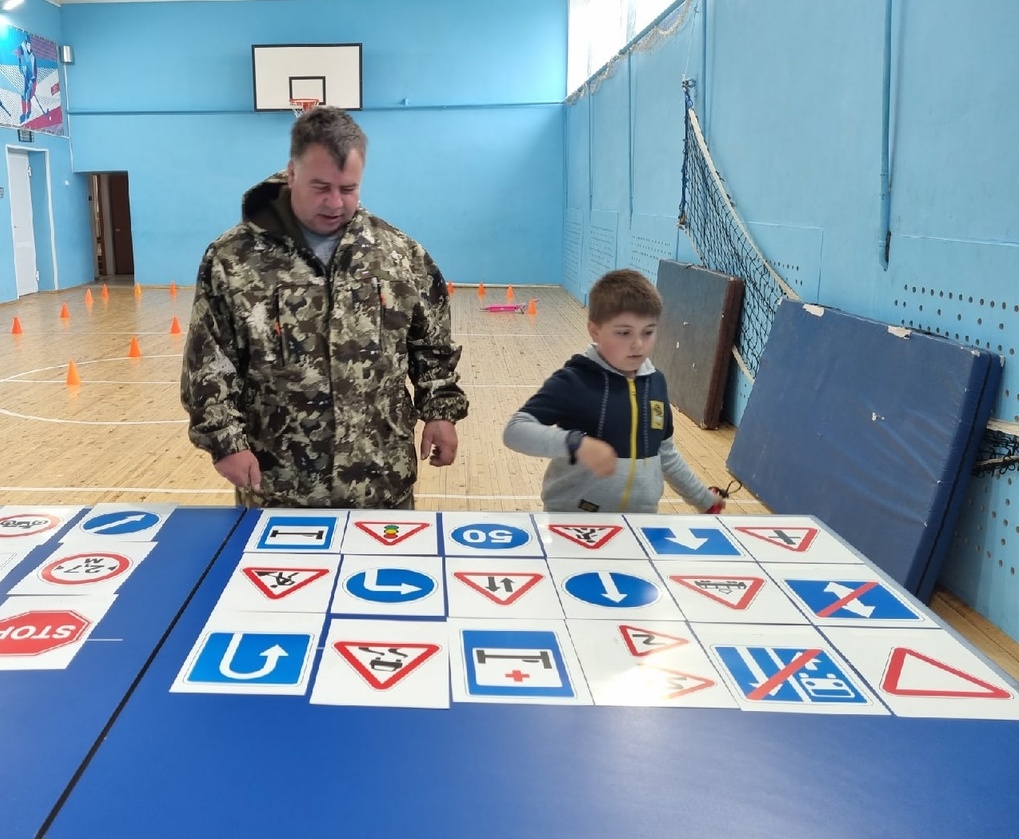 «Воспитание в коллективе, через коллектив, с помощью специально организованного коллектива» А.С. Макаренко
ФГОС . Пункт 1 «Общие положения».
   «Федеральный государственный стандарт основного общего образования обеспечивает условия создания социальной ситуации развития обучающихся, обеспечивающей их социальную самоидентификацию посредством личностно значимой деятельности.»
Результаты:
100% учащихся приняли участие в деятельности летней площадки в формате КСО (в разновозрастных группах);
100% посетили мероприятия с участием ЦСДК, библиотеки, участкового МО МВД России «Балахтинский ПП 2»;
 100% детей вовлечены в мероприятия патриотической направленности;
 30% детей приняли участие в экскурсиях и походах;
100% приняли участие в модулях и 37% в программах дополнительного образования;
100% детей вовлечены в общелагерные события в формате КТД;
10% детей самостоятельно подготовили и провели  модули по разным направлениям.